Collaborating to create reusable core content modules at Leeds Metropolitan University
Wendy Luker
Associate Director, Libraries and Learning Innovation
Background
Review of the post graduate curriculum;
Large numbers of modules in some common subject areas recreated by course teams across the curriculum;
Opportunity to create high quality and re-usable core content modules in the VLE, initially in Research Practice and Project Management;
Libraries and Learning Innovation asked by DVC for the Student Experience to lead, working in collaboration with Centre for Learning and Teaching, and academic staff.
Key drivers
Project team
Head of Curriculum Development, Centre for Learning and Teaching
Academic staff with particular interest in Research Practice and Project Management
Academic Librarians
Learning Technologist
Principles
Modules will:
Modules will not:
Be appropriate for post-graduate level study
Include activities and supporting	resources
Be suitable to be adapted and contextualised for different disciplines and approaches
May be used in their entirety, or in part
Include learning outcomes or assessment activities
Be at all prescriptive
Developing the modules
Engaging academic staff
Modules widely promoted through University Committees, Associate Deans, University staff bulletin, course teams, word of mouth;
Workshops help by project team at both Campuses for both modules;
Workshops at the Course Leaders’ Conference in July;
Inclusion of materials already created by academic staff, and existing materials from Skills for Learning website;
Swift response to feedback received
The modules
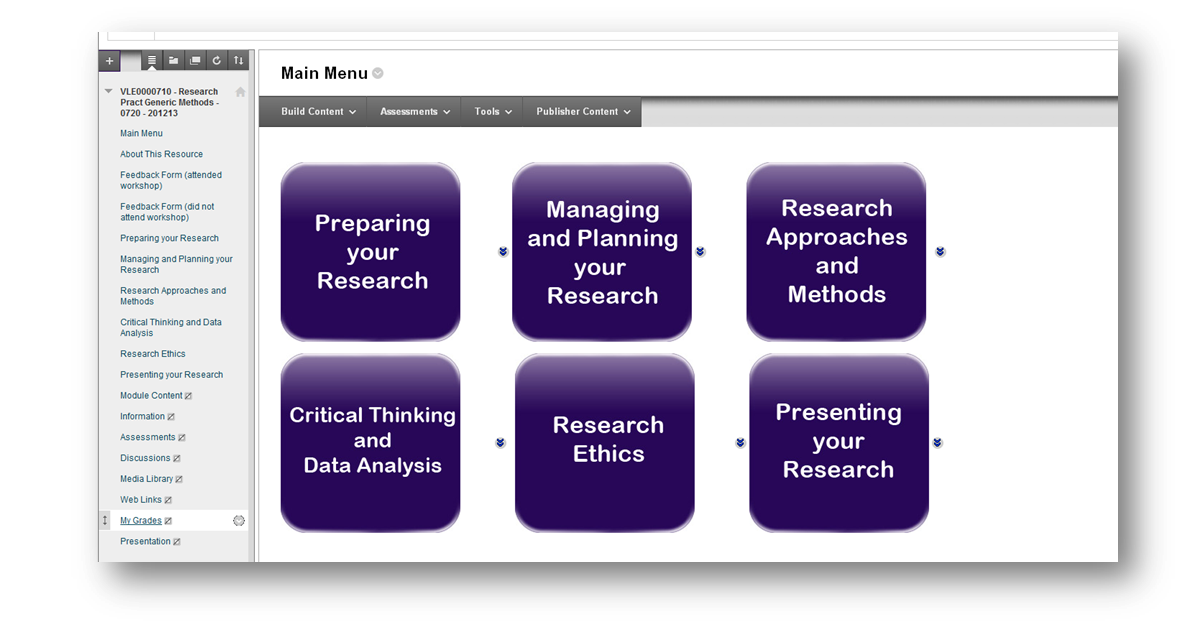 Progress so far ..
Academic staff initially attached to module(s) as they expressed interest;
Interest grew, and so all academic staff attached to both modules in July 2013;
Very positive feedback and helpful suggestions for further resources;
Research practice module already in use;
Unintended outcomes – further collaboration on Project Management.
Next steps
Keep current modules up to date and continuing to develop them;
Develop new modules: Introduction to Marketing, and Strategic Management;
Review use of current modules at the end of the 2013-14 academic year, and feed into further development.
Observations on the process …
We were apprehensive as this was a new type of venture for Libraries and Learning Innovation;
We used our standard approach to working collaboratively with academic colleagues, and it worked well;
We started with Research Practice as this felt more within our area of expertise, and moved on to Project Management once we had a proven development methodology;
We have been really motivated by the positive reception the modules have had, and the levels of usage that we already know about.
Questions?